Cafeteria Waste Sorting
SPPS Recycling & Organics Program
“How to Sort”
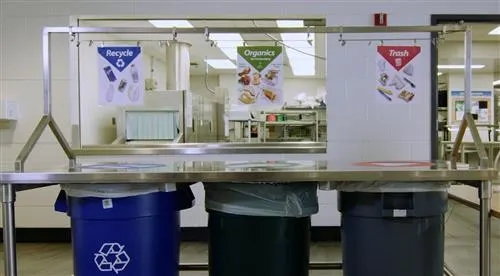 Liquids/Beverage Waste (Orange)
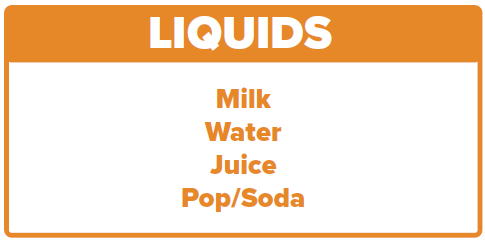 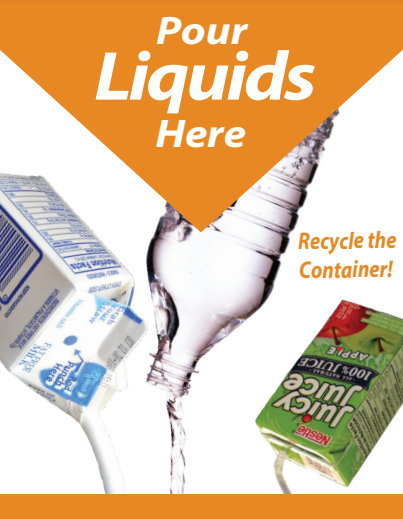 Empty all liquid waste into the liquids collection container
[Speaker Notes: Any liquids waste. Only the liquid waste, not the carton or bottle, thats why there is a screen/strainer.]
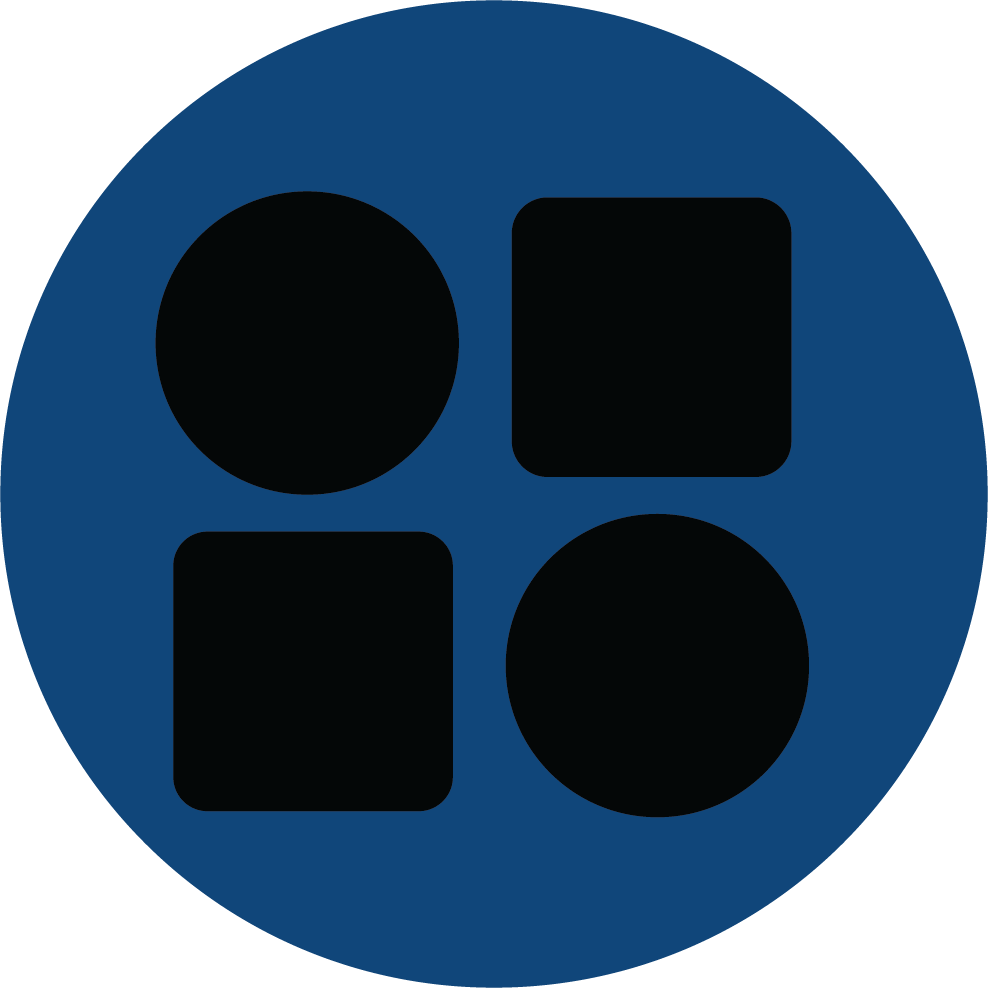 2. Recycling (Blue)
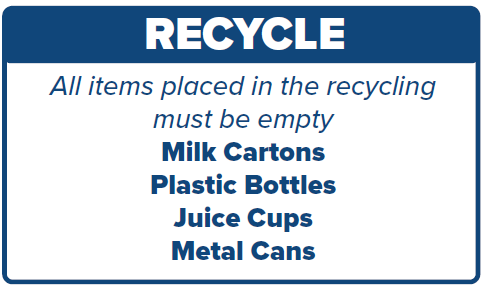 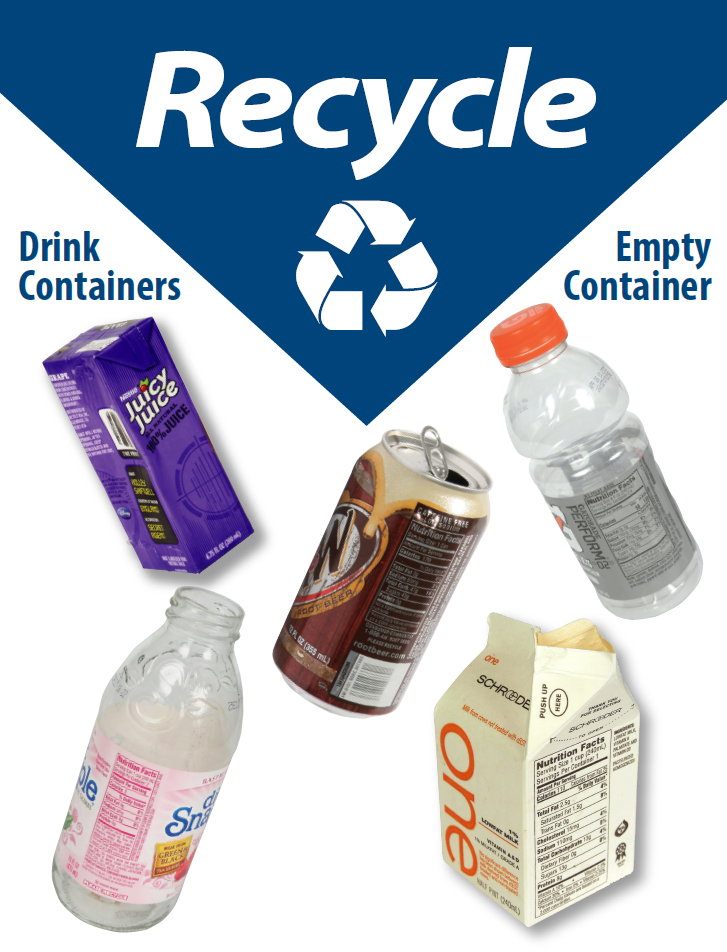 Empty: No Liquids/Food
No Plastic Film, Bags, or Cutlery
[Speaker Notes: Needs to be empty!!]
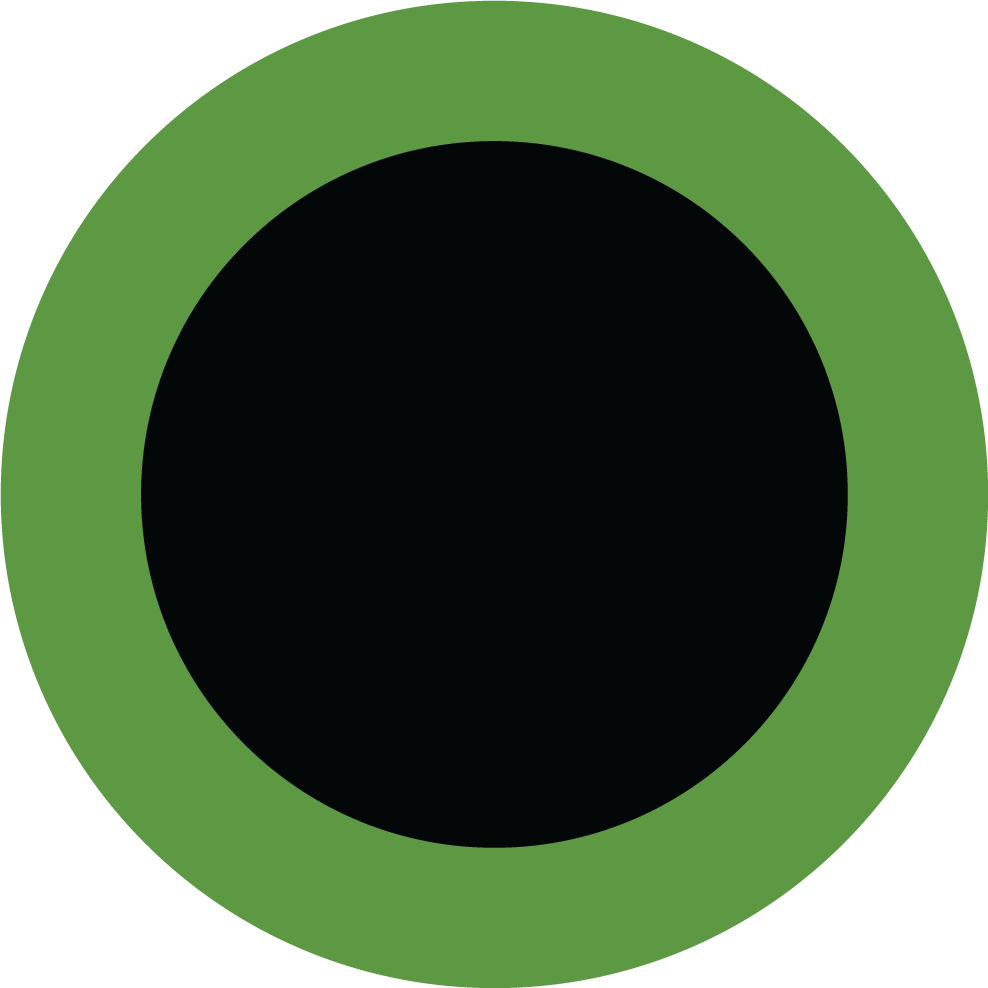 3. Organics (Green)
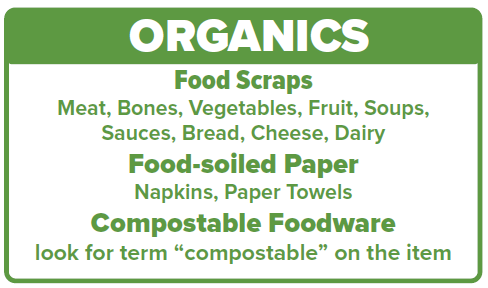 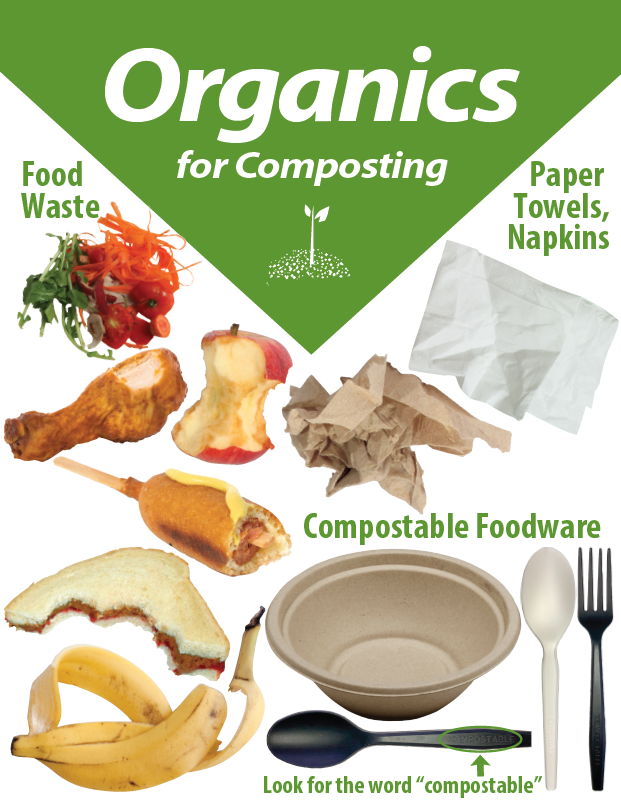 Remove plastic packaging on food Condiment Containers = Trash
[Speaker Notes: Food scraps includes bones, shells, peels, and wooden sticks!
Food-soiled napkins and papers towels are always accepted.
Foodware must say “compostable” on it. Nutrition Services currently provides: black compostable cutlery, compostable rice bowls, and compostable trays.]
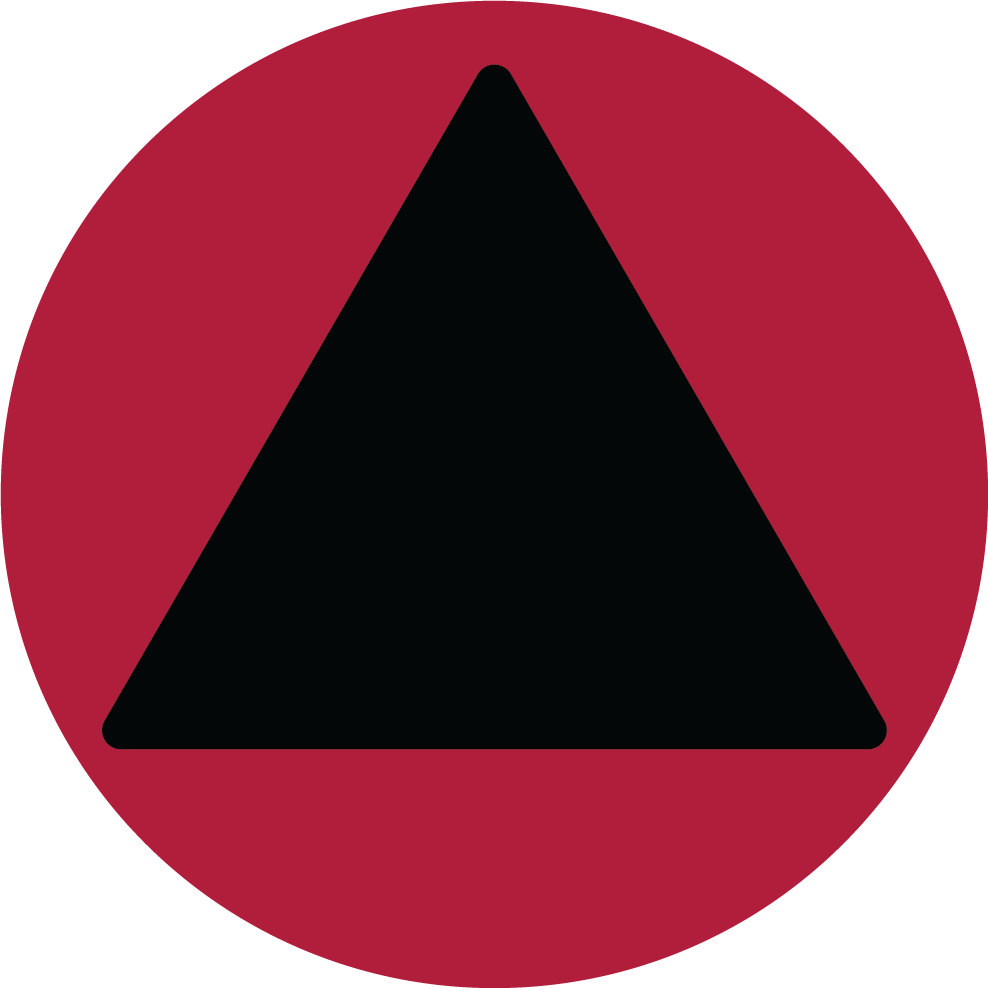 4. Trash (Red)
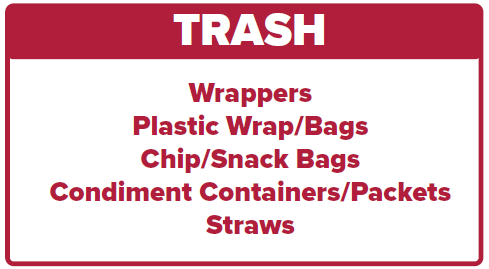 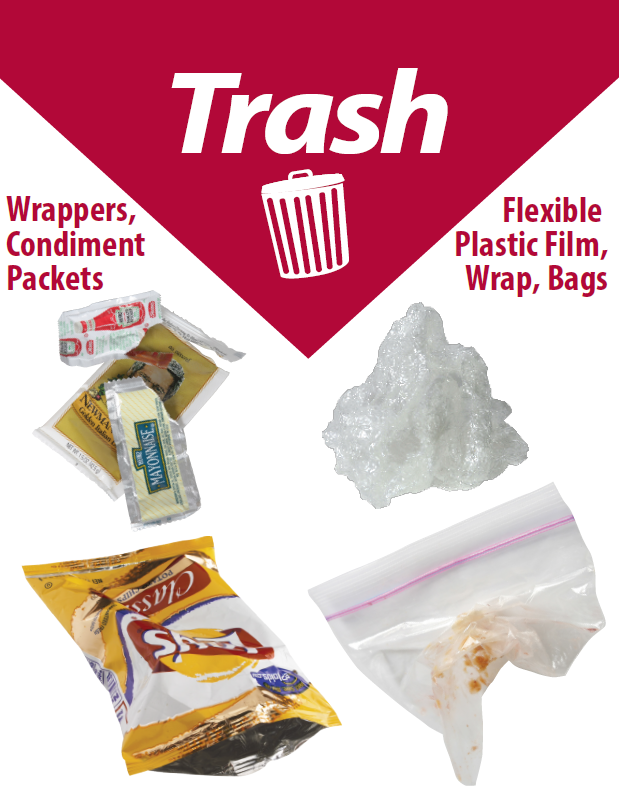 Non-compostable and 
Non-recyclable packaging.
[Speaker Notes: Everything else.]
What is Organics?
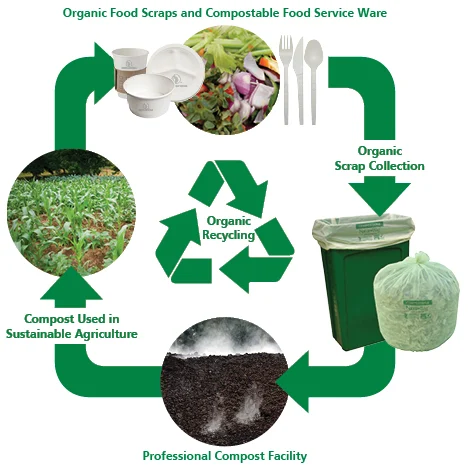 Organics recycling is the recycling of organic material- anything that was once alive- into compost.
Compost is mixed with soil to help plants and gardens grow! 
Our food scraps, napkins, paper towels and compostable items are sent to a commercial compost facility in Rosemount, MN
[Speaker Notes: Food scraps, food-soiled papers such as napkins and paper towels plus compostable foodware such as compostable trays, cutlery, and rice bowls are sent to SET a commercial compost facility in Rosemount, MN. This food waste is mixed with yard waste, placed into windrows (long rows of mixed organics) and is turned into nutrient rich compost within 3-6 months.]